Tech Forum 24
AI Coding Assistants
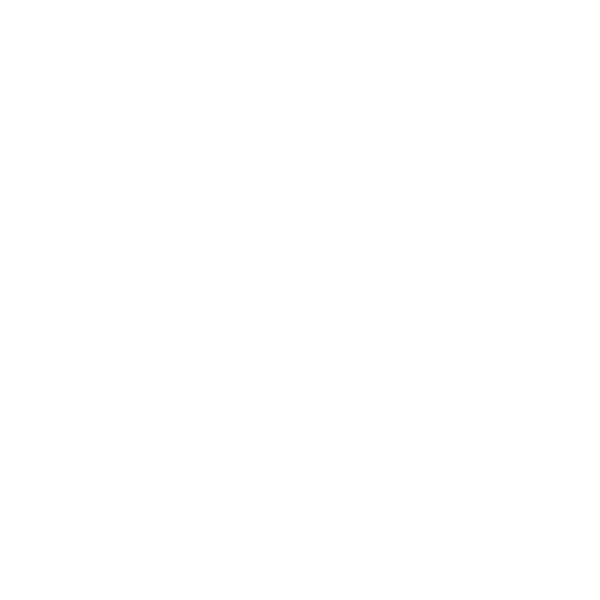 Ross Miller – ITS AIS
June 3, 2024
Coding AI Assistants
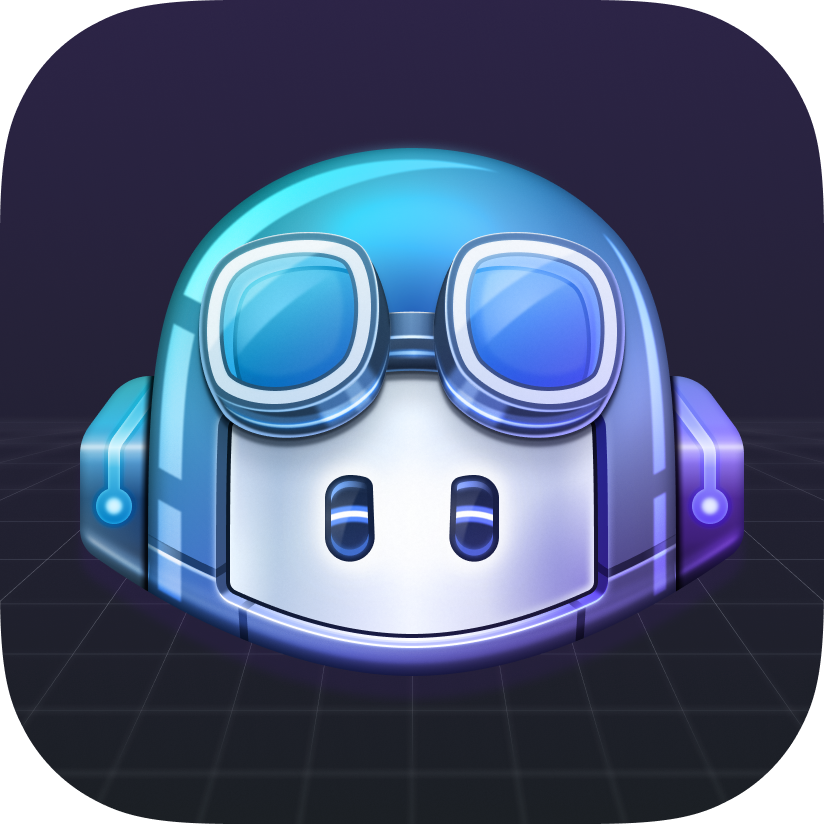 Enhancement to current IDE
Code Completion
Code Generation
Test generation
Reduces ‘Googling’ 
GitHub Copilot selected
Tech Forum 24
Coding Example
Chat Example
AI Coding Assistants
Cons
Pros
Does not replace actual developers
Sometimes models have outdated references
Generated code might introduce bugs
Doesn’t always know about project best-practices
Improves developer productivity
Reduces time spent searching 
Potentially identifies bugs
Can Document and explain code
Help to optimize/refactor code
Integrates deeply into developer workflows for things like merge requests
Tech Forum 24
Tech Forum 24
Ross Miller
Lead Application Developer
ITS - AIS

ross-h-miller@uiowa.edu
Thank you
uiowa.edu